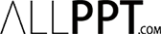 อินเตอร์เฟส (Interface)
Chapter 5
Edit 10-2016
Asst. Prof. Juthawut Chantharamalee                                                                                  Computer Science   @  Suan Dusit University
ALLPPT.com _ Free PowerPoint Templates, Diagrams and Charts
อินเตอร์เฟส (Interface)
อินเตอร์เฟส (Interface)
หมายถึง คลาส ที่คลาสอื่นสามารถสืบทอดคุณลักษณะได้อีกทั้งที่คลาสนั้นสืบทอดคลาสอื่นหรืออินเตอร์เฟซอื่นมาแล้ว ซึ่งในภาษาจากวาปกติจะสามารถสืบทอดคลาสได้เพียงคลาสเดียวเท่านั้น แต่อินเตอร์เฟซจะช่วยให้สามารถสืบทอดได้มากกว่าหนึ่คลาส
การประกาศอินเตอร์เฟซ
คลาสที่เราต้องการประกาศให้เป็นอินเตอร์เฟซ จะใช้คำว่า interface แทนคำว่า class ชื่อไฟล์ไม่จำเป็นต้องเหมือนกับชื่ออินเตอร์เฟซ และถือว่าอินเตอร์เฟซเป็น public
ตัวอย่าง แสดงให้เห็นลักษณะซอร์สโค้ดของอินเตอร์เฟซ Merchandisc
//MyInterface.java
interface Merchandisc {
      boolean isSaleable = true ; // (1)
     // float price ; // (2) 
      void discount() ; // (3)  }
ในบรรทัด (1) เรานิยามตัวแปร isSaleable ไว้บอกความเป็นสินค้าซึ่งกำหนดค่าไว้เป็น true ค่าของตัวแปรอินเตอร์เฟซต้องกำหนดไว้ในอินเตอร์เฟซเสมอ และจะเปลี่ยนแปลงภายหลังไม่ได้ พูดง่ายๆคือเป็นตัวแปรถาวรเสมอโดยไม่ต้องมีการระบุ 
ดังนันตัวแปร price ในบรรทัด (2) จึงไม่อาจประกาศได้เพราะไม่มีค่า
ในบรรทัด (3) เมธอด discount() มีแต่ชื่อไม่มีตัว เพราะเมธอดในอินเตอร์เฟซ เป็นเมธอดนามธรรมเสมอโดยไม่ต้องมีการระบุ ดังนั้นก็ไม่ต้องสงสัยเลยว่าอินเตอร์เฟซย่อมเป็นคลาสนามธรรมไปด้วย เราไม่สามารถสร้างอินสแตนท์ของอินเตอร์เฟซได้}
ข้อจำกัดของอินเตอร์เฟซ
ภายในอินเตอร์เฟซนั้น ตัวแปรอินเตอร์เฟซต้องมีค่าแน่นอนเสมอและต้องกำหนดค่าไว้ในนิยามของอินเตอร์เฟซและจะเปลี่ยนแปลงค่าภายหลังไม่ได้ (ถือว่าเป็นตัวแปรแบบ final) เมธอดของอินเตอร์เฟซต้องมีแต่ชื่อไม่มีตัวหรือเป็นได้เพียงเมธอดนามธรรมเท่านั้น และเราไม่สามารถสร้างอินเตอร์เฟซของอินเตอร์เฟซได้
การสืบทอดอินเตอร์เฟซ
การสืบทอดอินเตอร์เฟซของคลาสใดๆจะใช้คำสั่ง implements ดังตัวอย่างเช่น
class A extends class B implements Mechandisc {
}
และในกรณีที่มีการสืบทอดมากกว่าหนึ่งอินเตอร์เฟซจะใช้เคื่องหมาย , คั่น เช่น
class A extends class B implements Mechandisc, otherinterface {
}
คลาสสามารถสืบทอดอินเตอร์เฟซได้ แต่อินเตอร์เฟซไม่สามารถสืบทอดคลาสได้ ดังตัวอย่างต่อไปนี้
import car.Vehicle;
interface Merchandise {
     boolean isSaleable=true;
      void discount();  }
class PrivateCar extends Vehicle implements Merchandise {      // (1) 
     int numberOfPassengers;
     void playCD() {
        System.out.println("CD is playing");
     }
     public void discount() {      // (2) 
         if(isSaleable) {
             System.out.println("Price reduced");    }      }  }
public class TestInterface {
     public static void main(String[] args) {
         PrivateCar v=new PrivateCar();
         v.numberOfPassengers=10;
         v.playCD();
         v.discount();       }  }
ผลการรัน
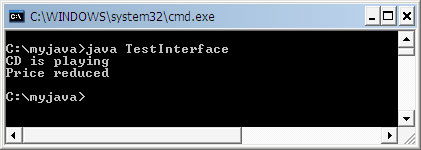 ในบรรทัด (1) คลาส PrivateCar สืบทอดทั้งคลาส Vehicle และอินเตอร์เฟซ Merchandisc เมธอด discount() ในบรรทัด (2) เป็นการนำเอาเมธอดนามธรรมที่ประกาศไว้ในอินเตอร์เฟซมานิยาม ซึ่งจะละไม่ได้เพราะคลาสที่สืบทอดอินเตอร์เฟซต้องนิยามเมธอดทุกเมธอดที่อินเตอร์เฟซประกาศไว้ มิฉะนั้นตัวคลาสเองจะต้องประกาศเป็นคลาสนามธรรมซึ่งจะทำให้นำไปสร้างอินสแตนท์ไม่ได้
ทั้งตัวแปรและเมธอดในอินเตอร์เฟซจะเป็น public โดยอัตโนมัติไม่ต้องมีการระบุ สังเกตว่าเมธอด discount() ที่อยู่ในคลาส PrivateCar ต้องเป็น public ด้วย เพราะการโอเวอร์รายด์เมธอด เมธอดตัวใหม่ต้องมีอิสระในการเข้าถึงเท่ากับหรือน้อยกว่าเมธอดต้นแบบ
ตัวแปรอ้างอิงของอินเตอร์เฟซ
แม้ว่าอินเตอร์เฟซจะนำไปสร้างอินสแตนท์ไม่ได้ แต่เราสามารถสร้างตัวแปรอ้างอิงของอินเตอร์เฟซได้ ตัวแปรอ้างอิงของอินเตอร์เฟซนี้มีประโยชน์มาก เพราะสามารถใช้ชี้อินสแตนท์ของคลาสอะไรก็ได้ที่สืบทอดอินเตอร์เฟซ คล้ายๆกับตัวแปรอ้างอิงของซูเปอร์คลาสที่ใช้ชี้อินสแตนท์ของสับคลาสได้ แต่ในกรณีของตัวแปรอ้างอิงของอินเตอร์เฟซจะกว้างกว่า เพราะสามารถใช้ชี้อินสแตนท์ของคลาสที่ไม่เกี่ยวข้องกันเลยได้ โดยการจับให้คลาสเหล่านั้นสืบทอดอินเตอร์เฟซเดียวกัน
อินเตอร์เฟซสามารถสืบทอดอินเตอร์เฟซได้ด้วย แต่ในกรณีนี้เราจะใช้คำสั่ง extends แทน ดังตัวอย่าง
interface A { }
interface B { }
interface C extends A,B { }
ในขณะที่คลาสสืบทอดอินเตอร์เฟซได้ แต่อินเตอร์เฟซกลับไม่สามารถสืบทอดคลาสได้ ดังตัวอย่างต่อไปนี้ผิด
class A { }
interface B extends A { } // Error
The End
Chapter 5
Work-5 (งานชิ้นที่ 5)
ให้นักศึกษาทำแบบฝึกหัดบทที่ 5 (ลงในสมุดเท่านั้น)
ตอนที่ 1 (ให้ลอกโจทย์ด้วย) 
ตอนที่ 2 การจับคู่ (ให้ลอกโจทย์ด้วย) 
หมายเหตุ   
ให้ขีดเส้นใต้คำตอบด้วยปากกาสีแดงเท่านั้น
เมื่อทำจบในแต่ละข้อย่อยให้ขีดเส้นใต้คำตอบด้วยปากกาสีแดงด้วย